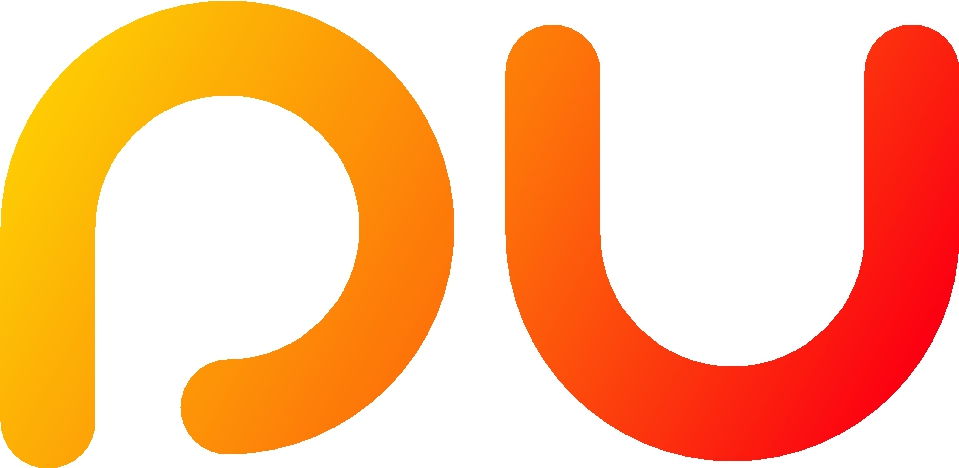 PU口袋校园
用户操作手册（学生）
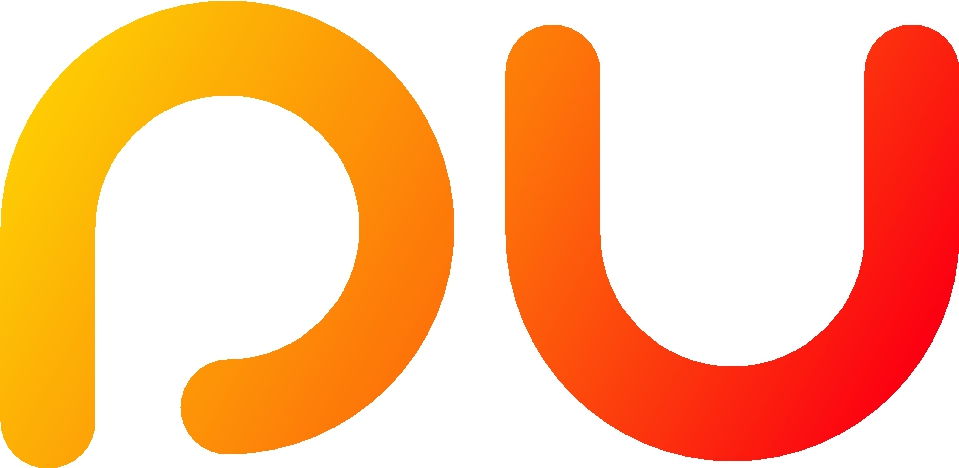 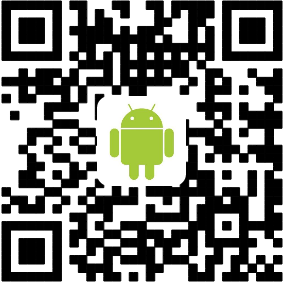 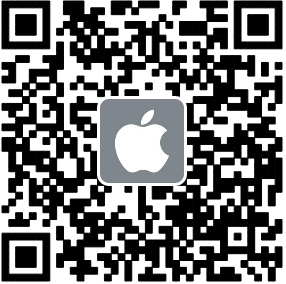 网址：http://www.pocketuni.net
地址：苏州市吴中区星湖街328号创意产业园4栋B103室

客服qq公众号：400 8788 593
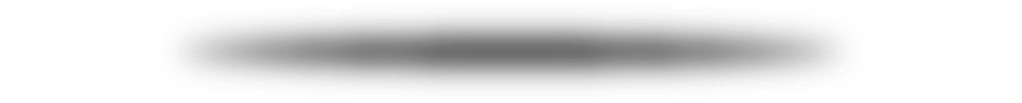 PU安卓下载	                       PU苹果下载
PU口袋校园
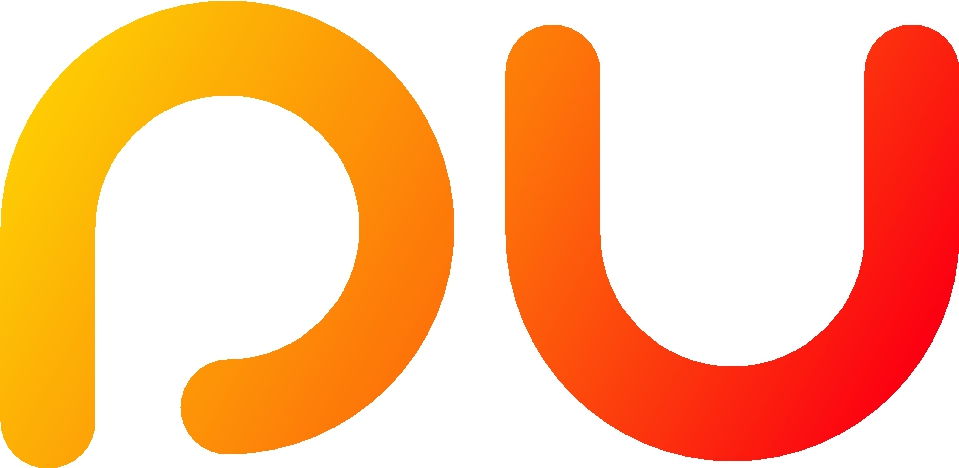 NO.1
PU口袋校园手机客户端
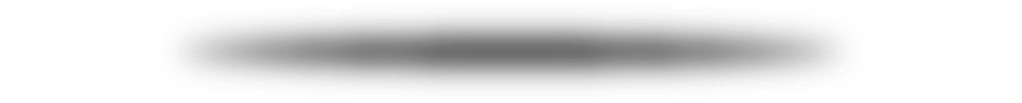 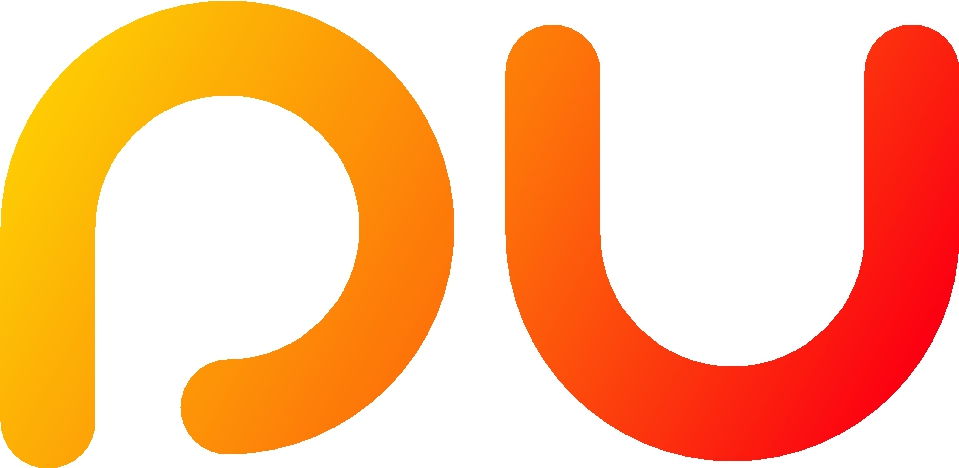 首页
个人中心
登录页
互动页
活动页
02
04
01
03
05
功能目录
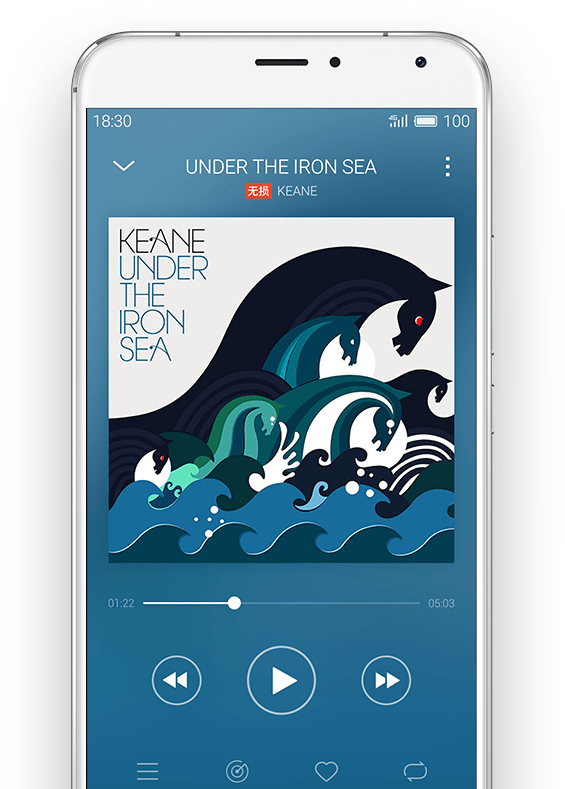 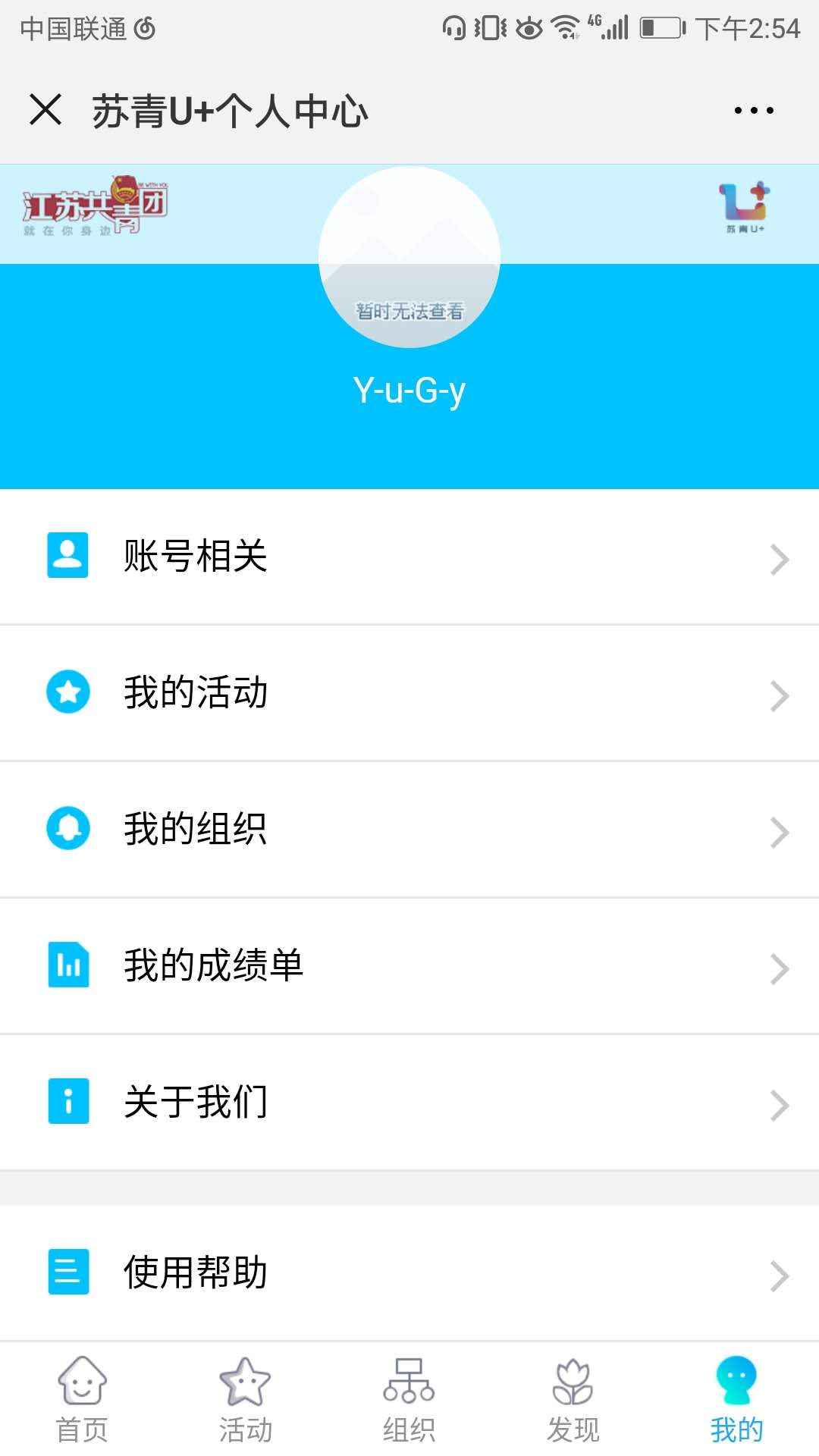 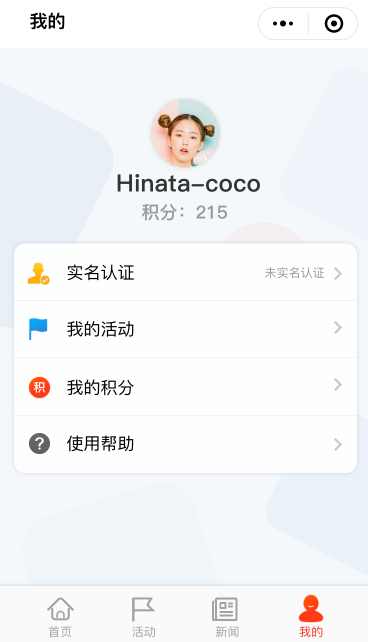 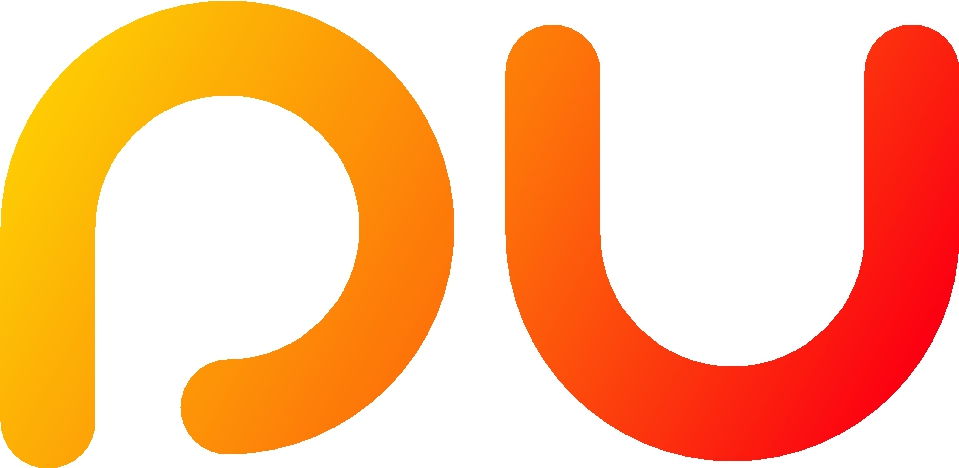 01 PU口袋校园 登录页
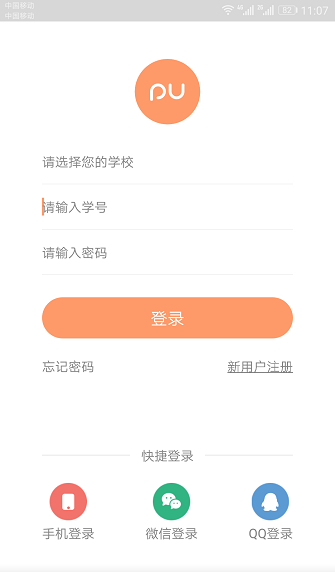 账号登录
选择学校，输入学号和密码登录（初始密码：111111）
或使用手机（需绑定手机号码）、微信账号、QQ账号登录
若使用QQ 、微信账号登录，登录后是游客账号，只能浏览app
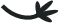 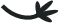 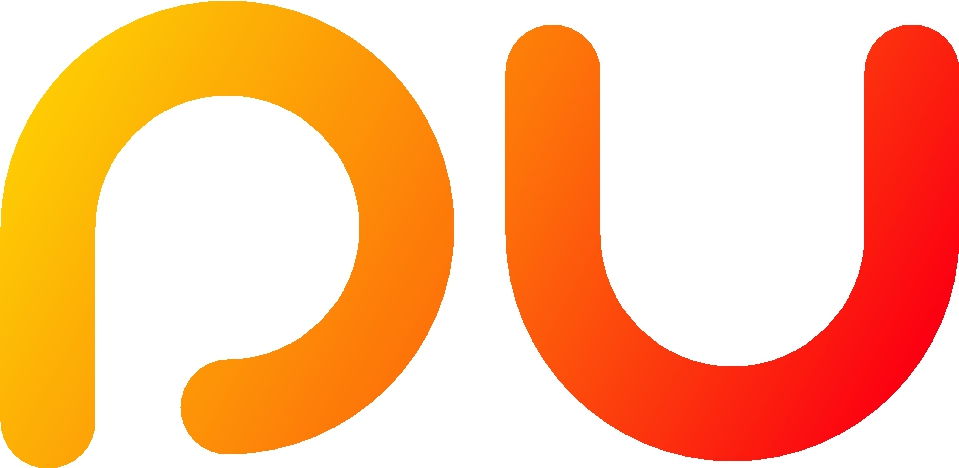 02 PU口袋校园 首页
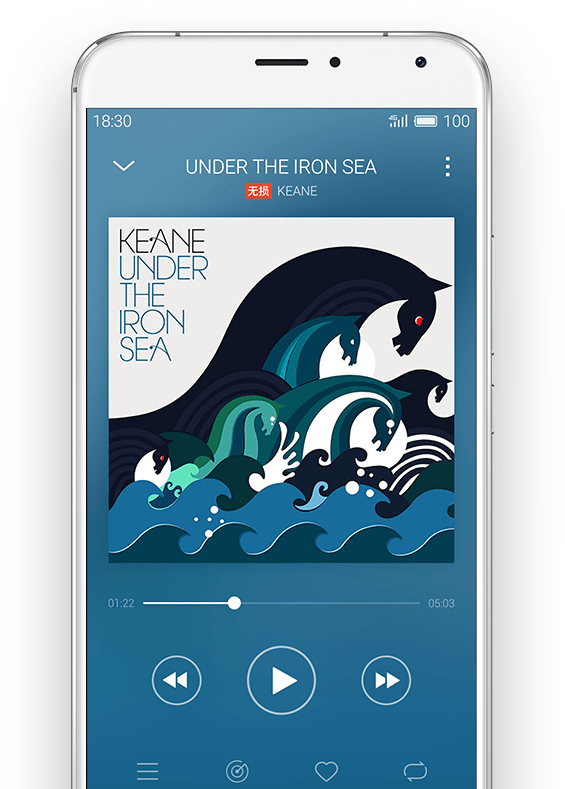 消息通知：系统通知&PU公告&校内通知&好友消息
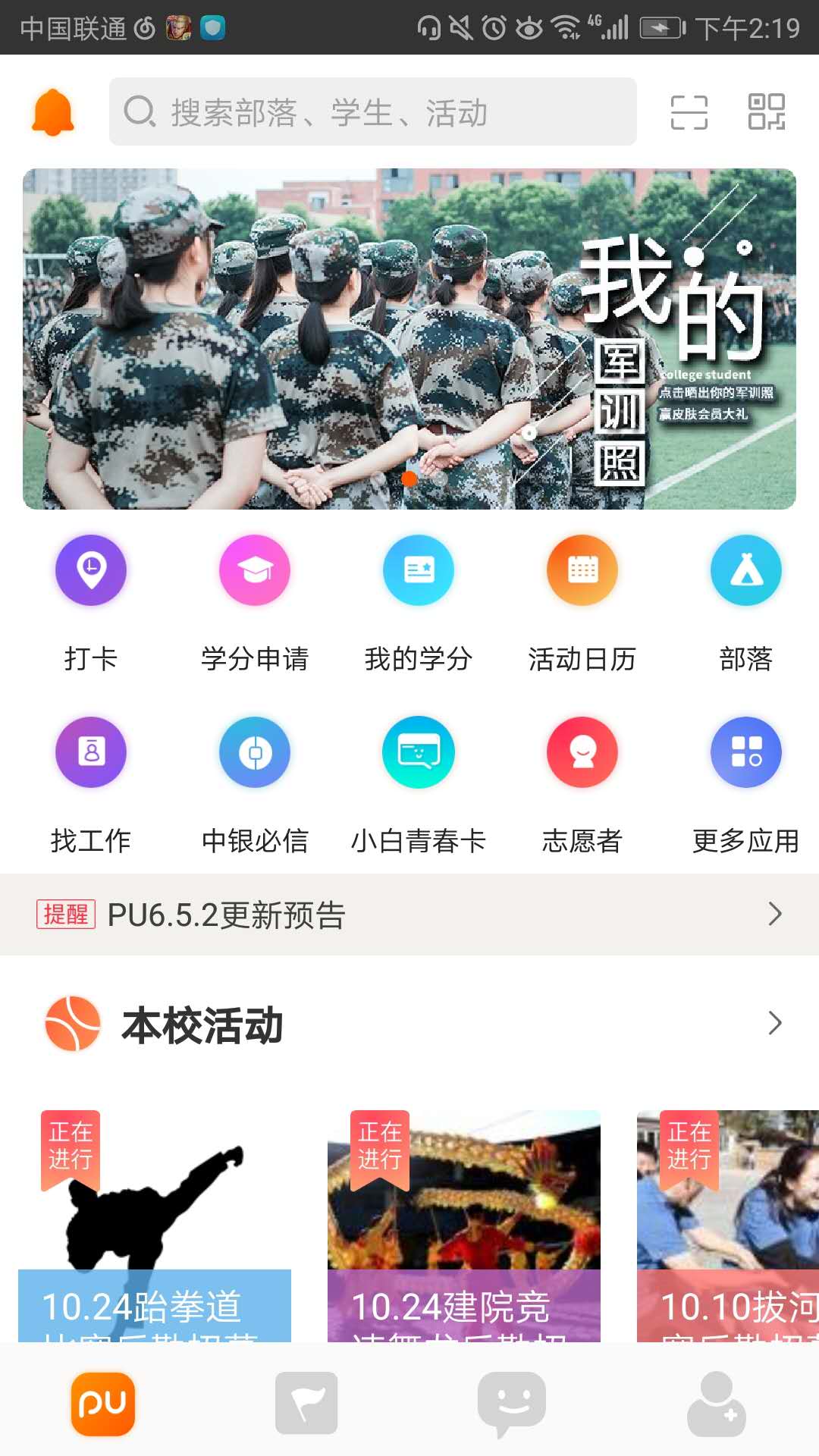 扫一扫：扫描二维码关注好友&活动管理员签到
首页banner
二维码：展示我的二维码&UID，互扫加好友&活动签到
应用icons
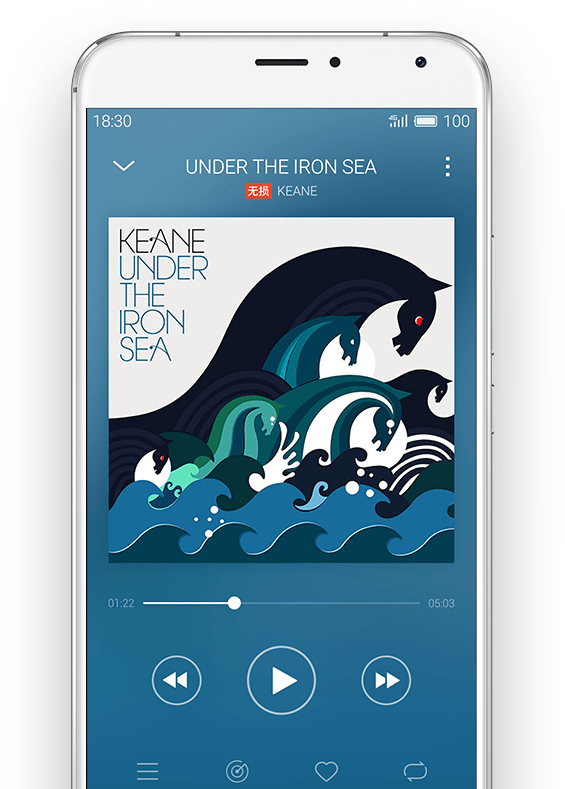 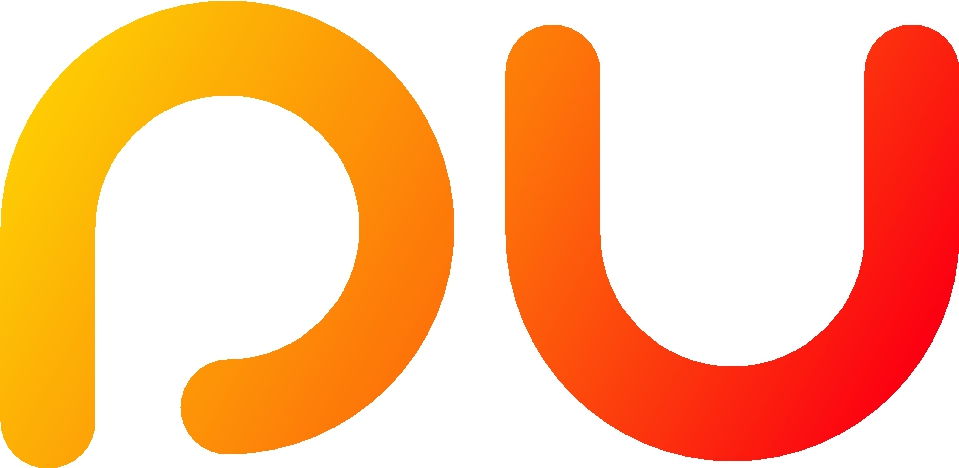 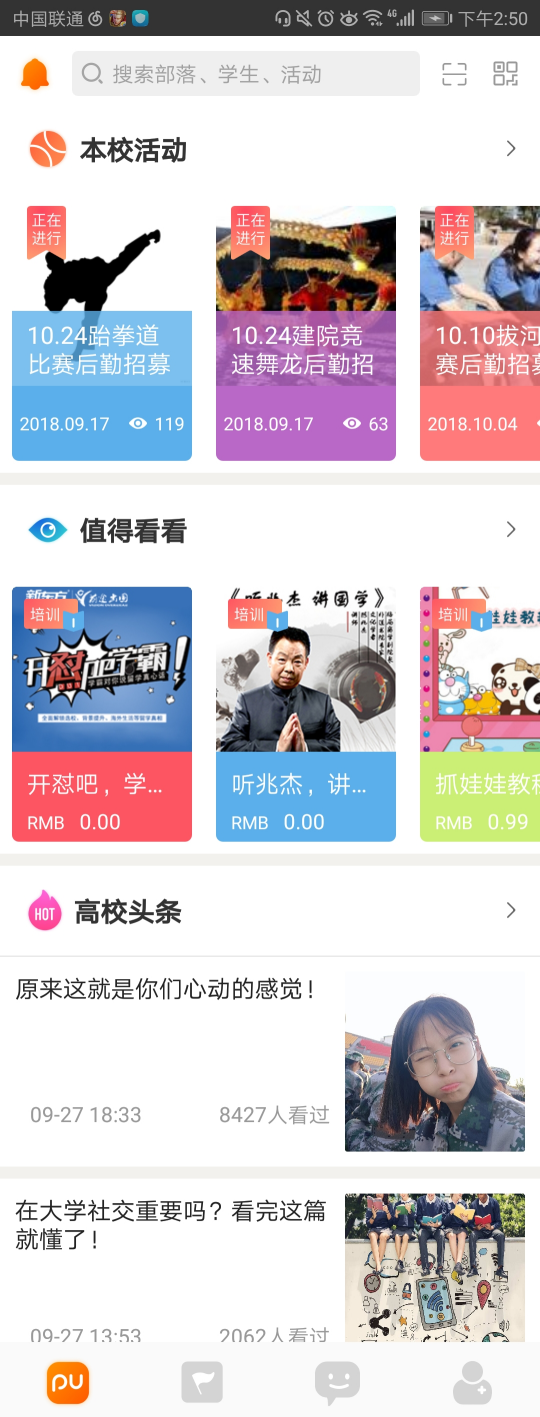 本校活动：推荐本校活动，点击进入活动详情讯
值得看看：
培训：提供海量优质课程
集市：可开店创业，获得大学第一桶金
高校头条：每日推送好文，学生可以选择自己喜欢的主题阅读
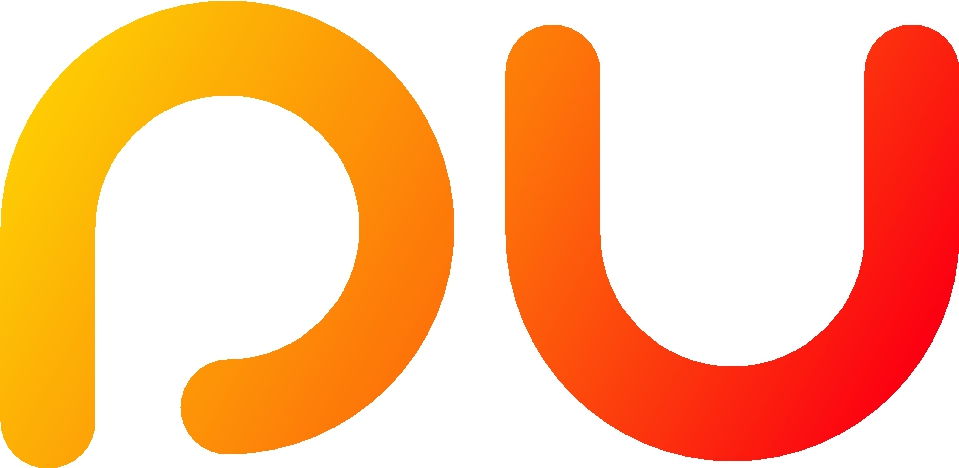 03 PU口袋校园 活动页
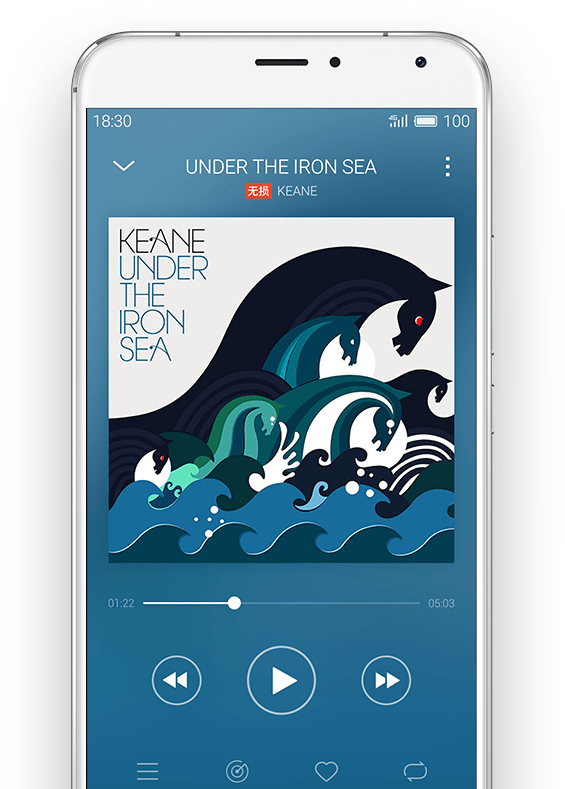 查看活动信息，参加活动，报名、签到、签退
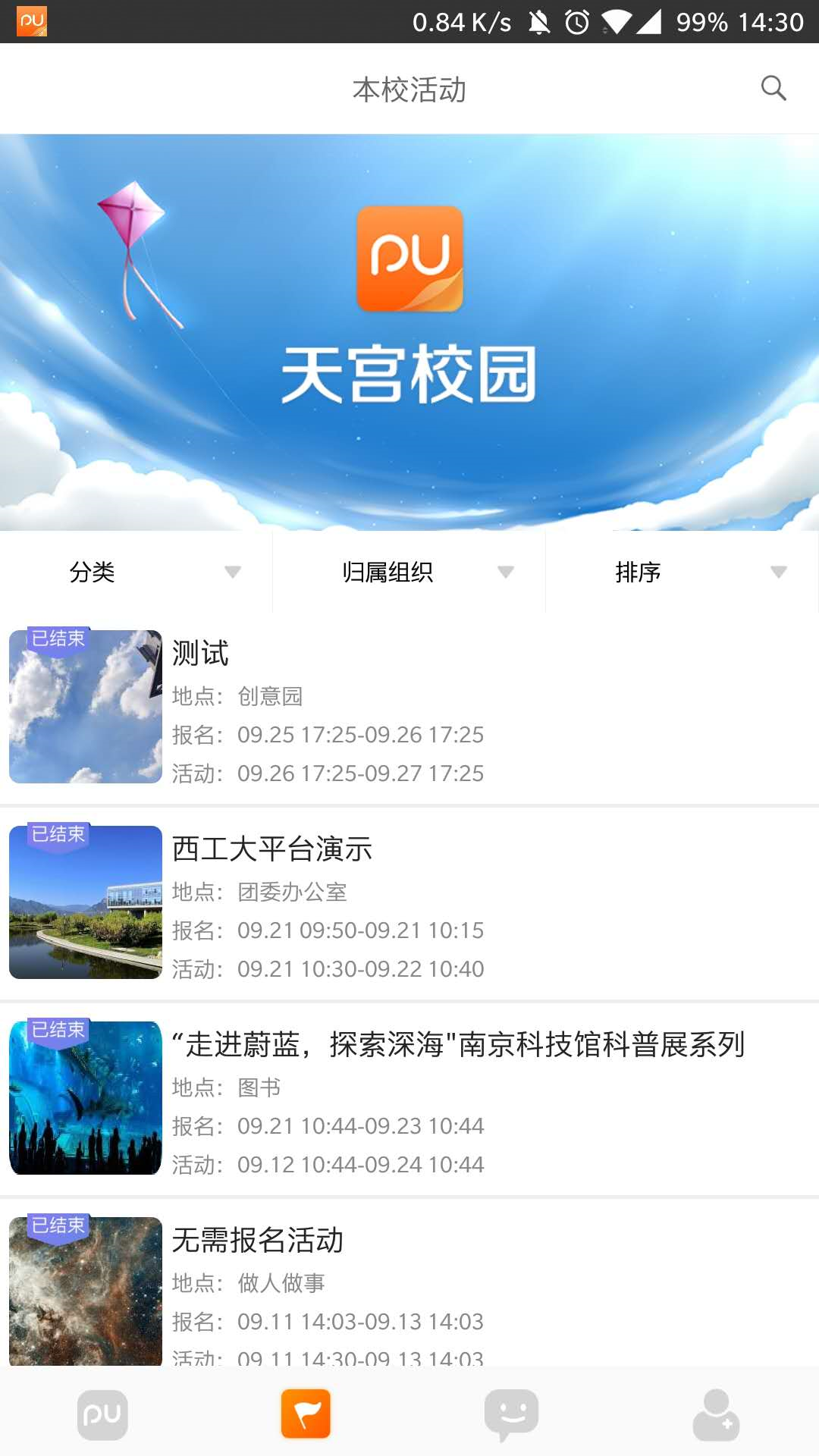 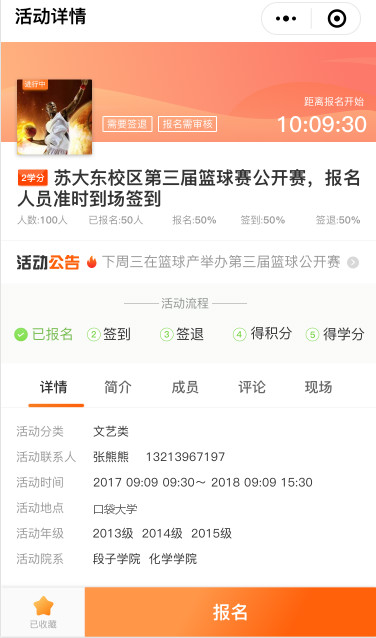 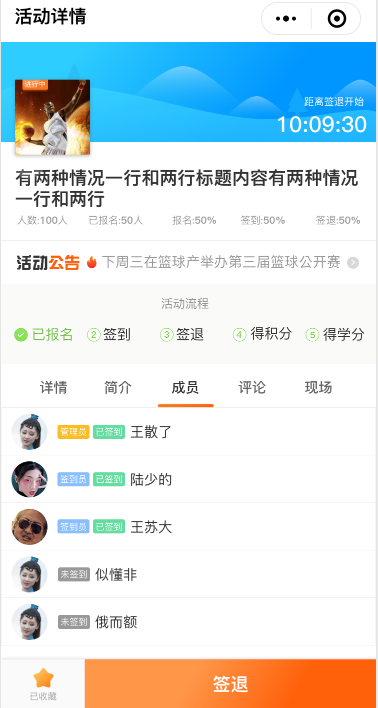 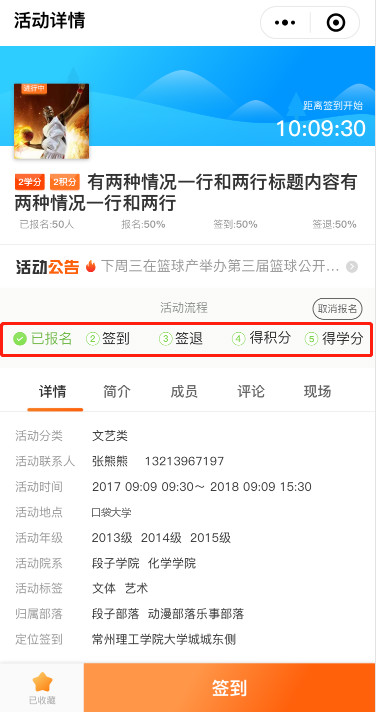 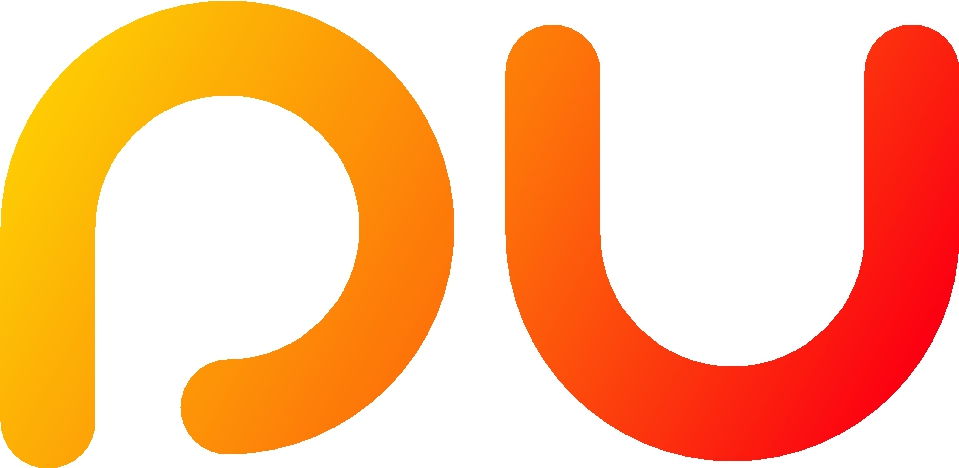 活动签到/签退
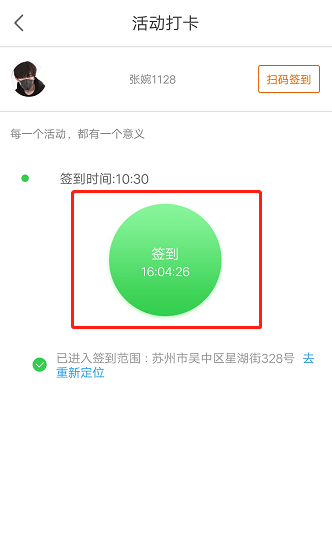 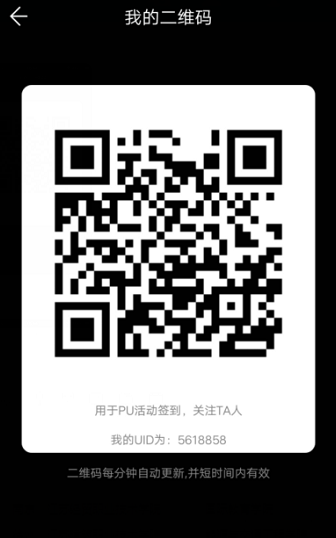 签到/签退方式
1. 二维码签到、签退：向活动管理员出示二维码，由管理员使用app扫描

2.活动定位打卡：在活动规定签到/签退范围内打卡
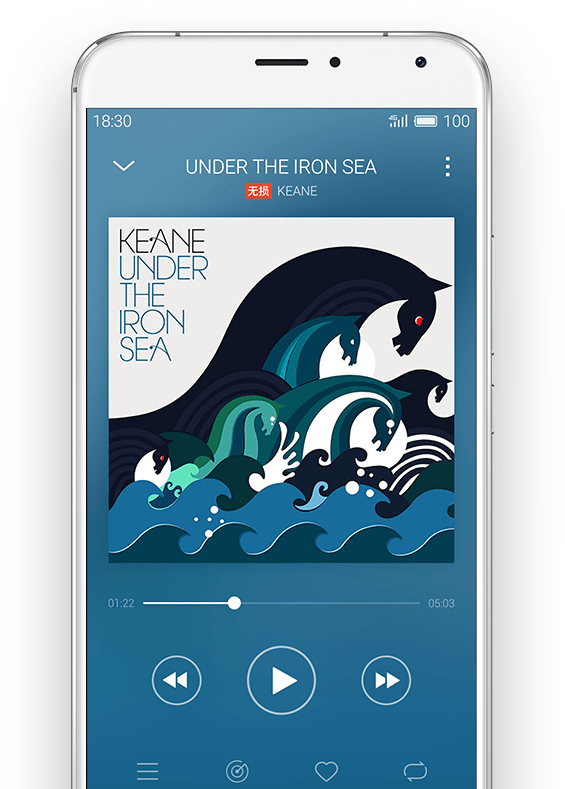 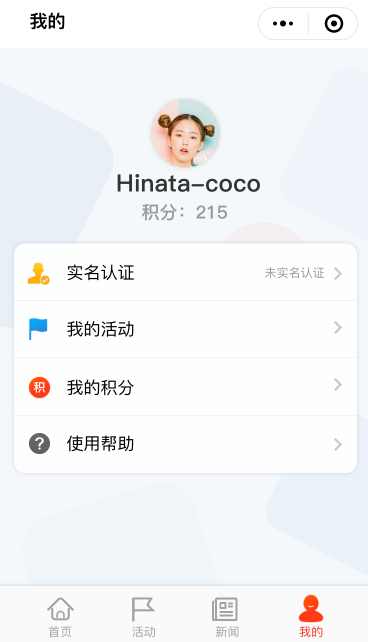 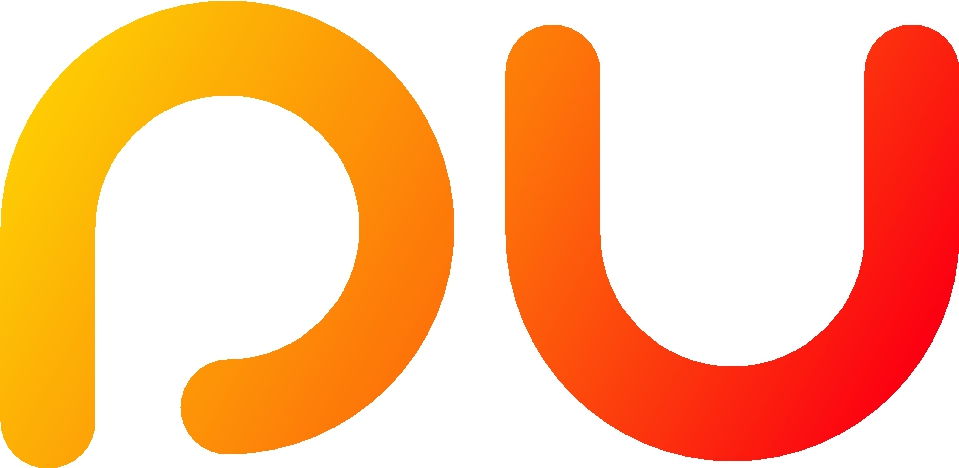 04 PU口袋校园 互动页
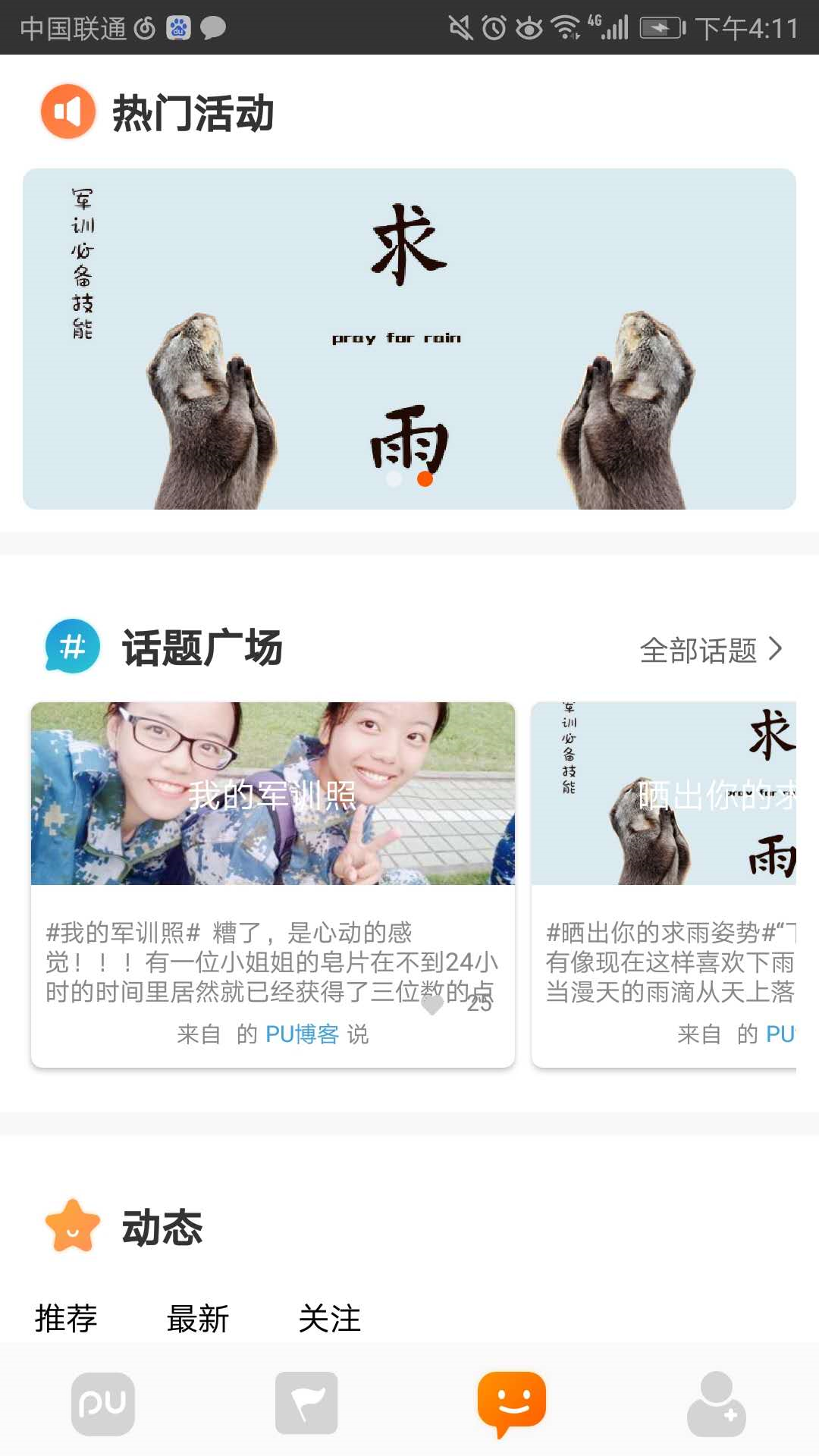 热门活动：全国、省级、市级或PU的活动推荐位
话题广场：话题罗列，点击进入话题详情发布动态
动态：微博广场，可点赞、评论、收藏动态
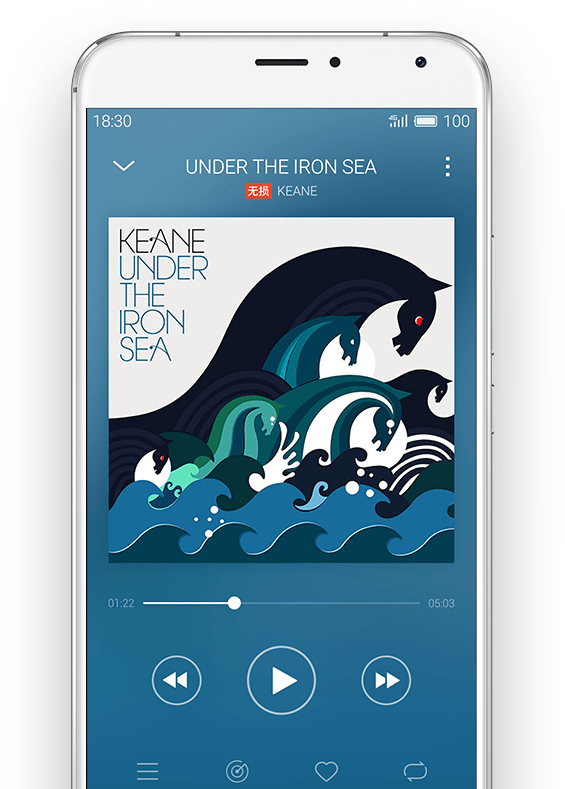 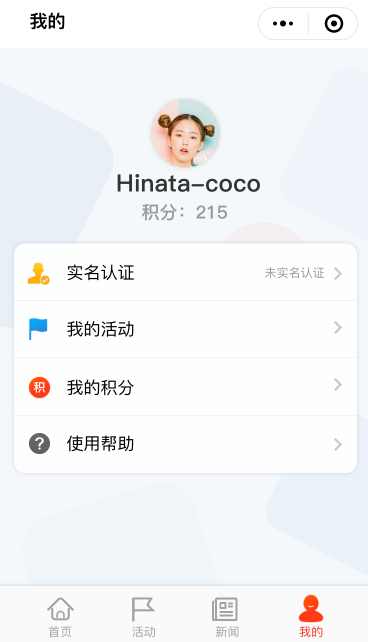 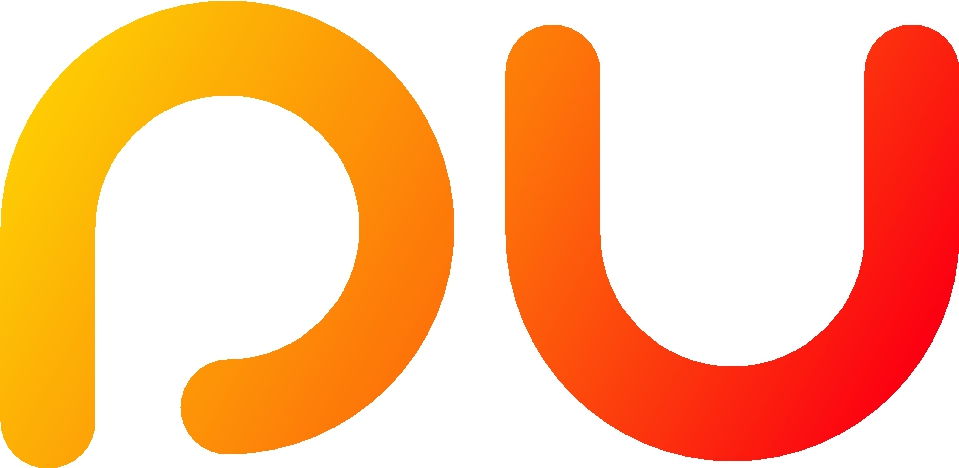 04 PU口袋校园 我的
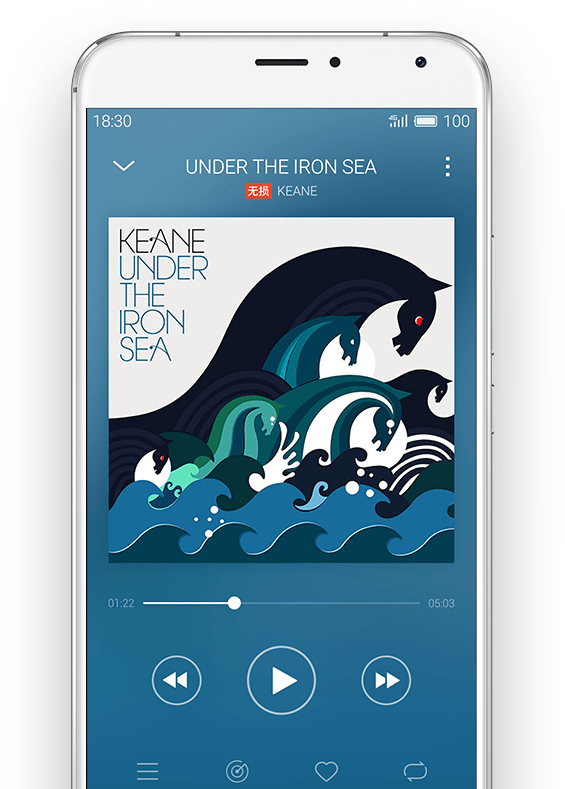 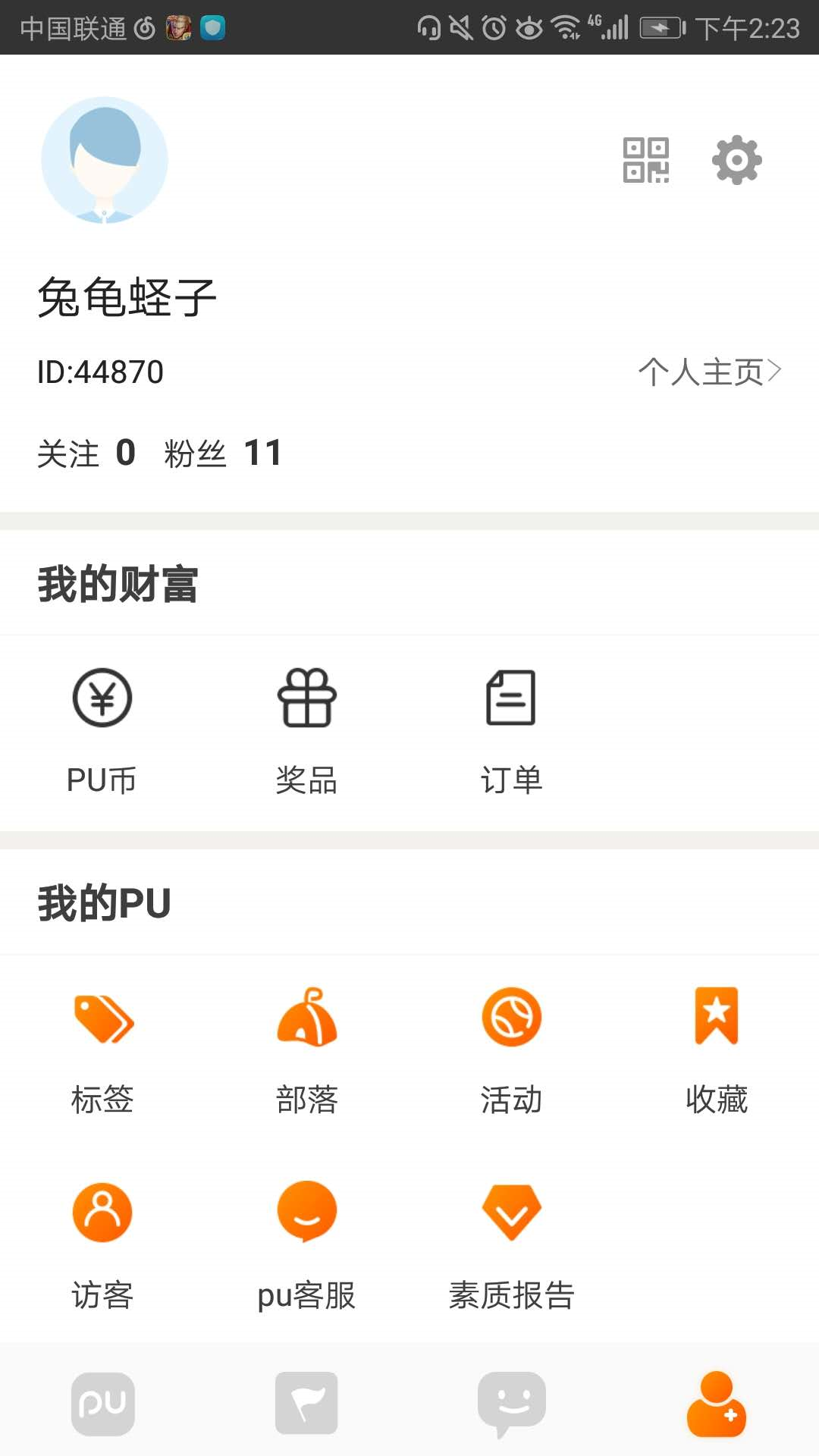 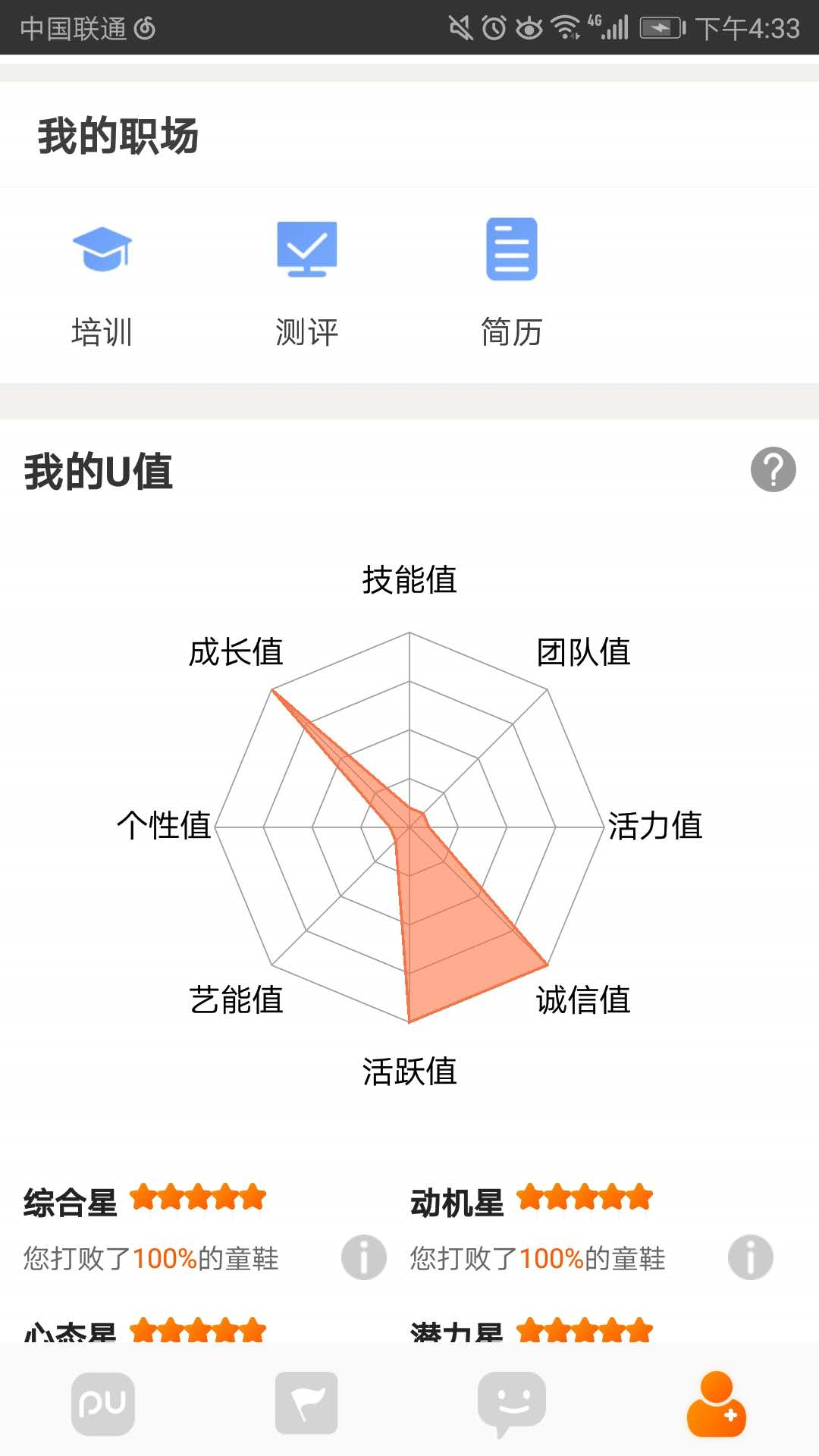 个人主页：全可修改头像、昵称、签名，设置个性化背景
我的PU：可设置标签，查看部落、活动、访客和素质报告，联系PU客服
我的职场：查看培训、测评和简历
我的U值：可视化评分，展现学生的综合能力和在所有学生群体中的排名
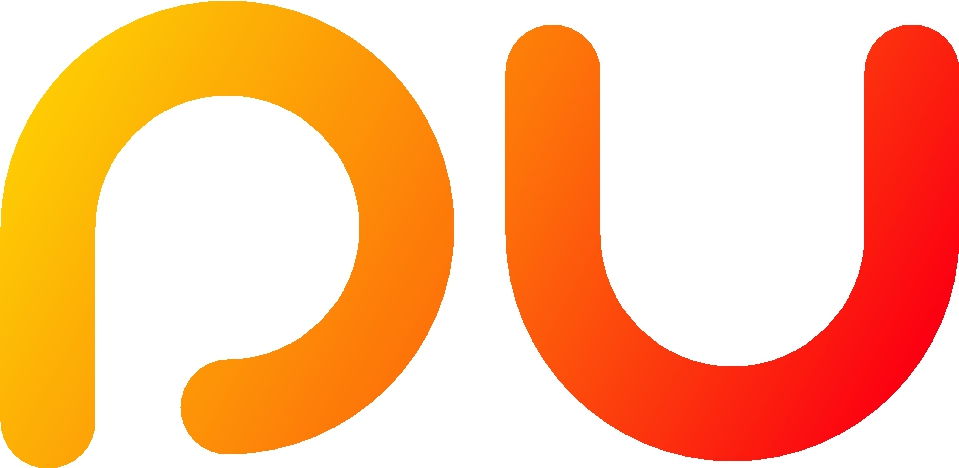 NO.2
PU口袋校园 网页版
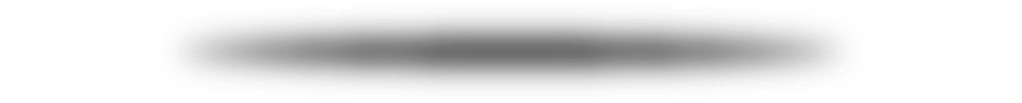 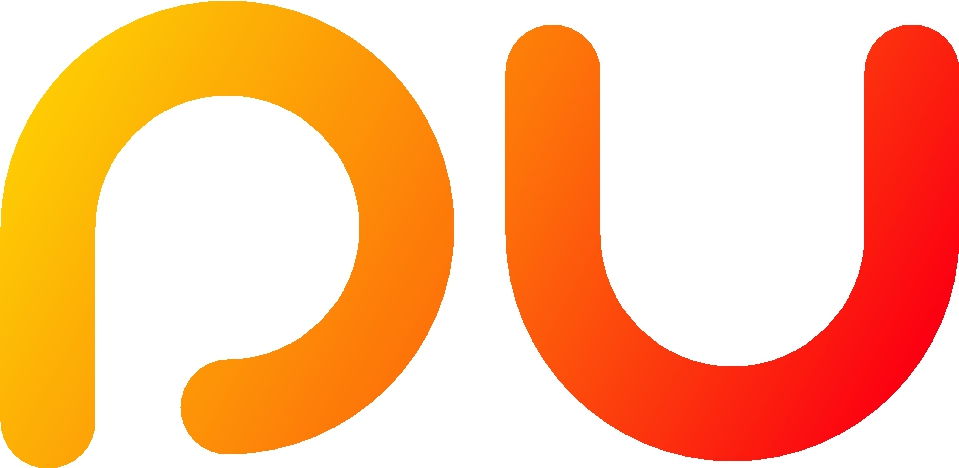 01 网页版 登录页
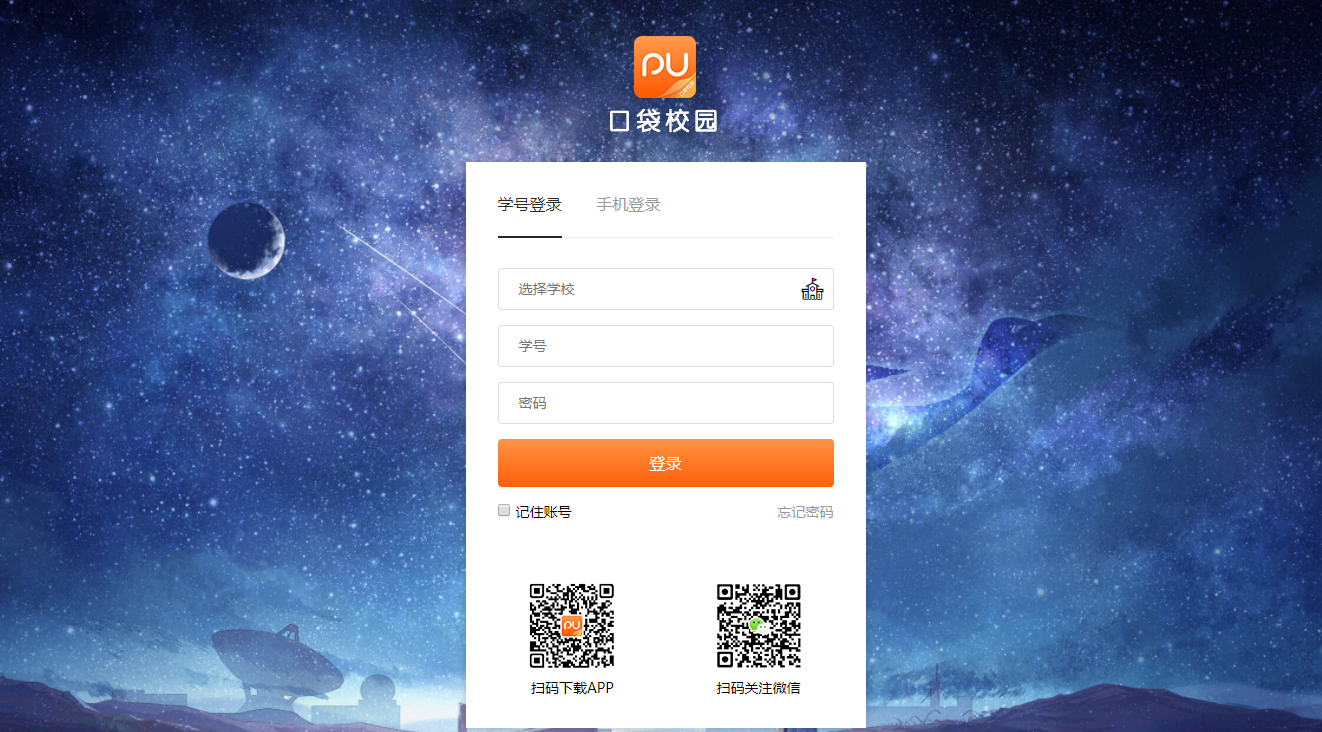 关于登录
1. 登录网址：www.pocketuni.net
2. 首次登录输入初始密码（111111）
3. 首次登录不可以用手机号登录
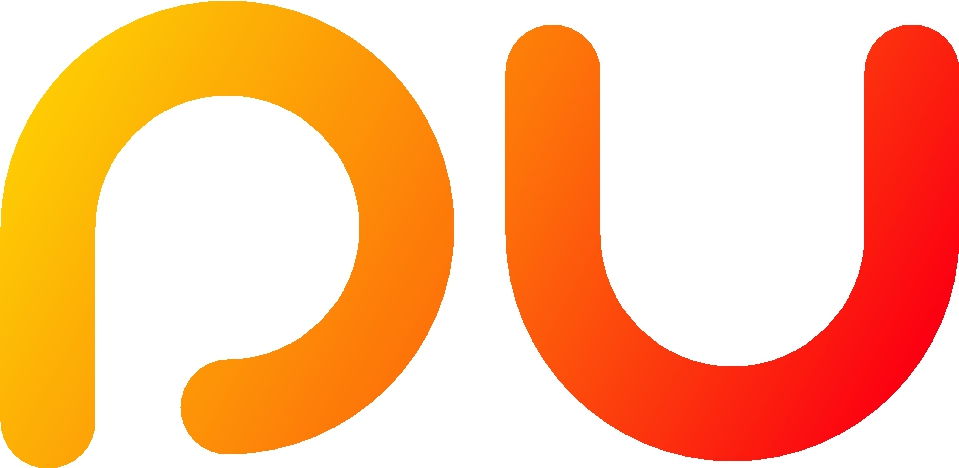 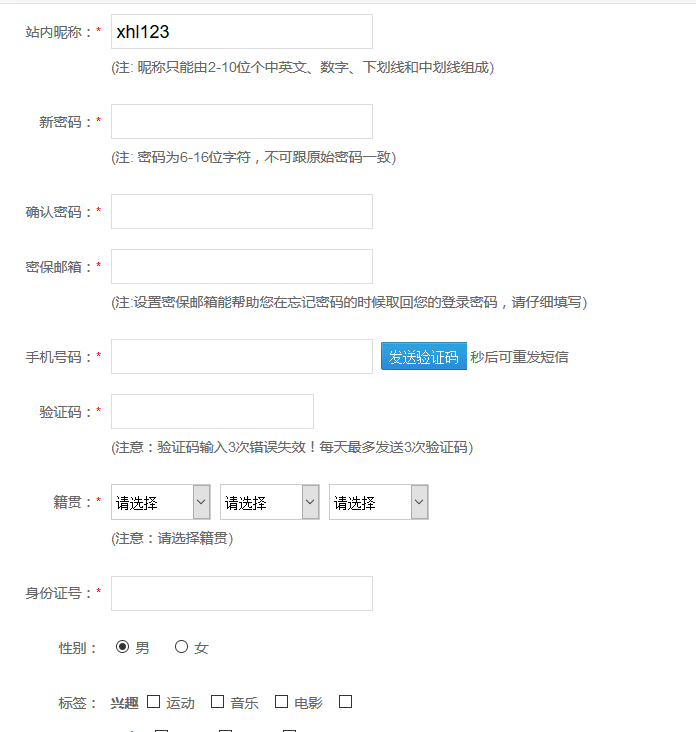 账号初始化
完善账户个人资料，红色星号为必填项目，昵称、密码、密保邮箱、手机号码、验证码、籍贯、身份证号码，填写完毕后，点击“确定“初始化动作完成。
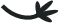 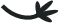 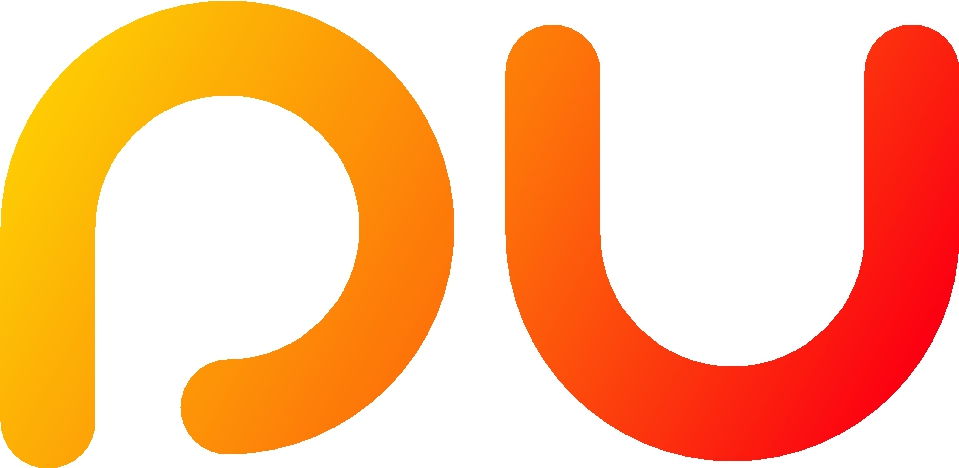 02 网页版 首页
1.活动首页：
包含全省活动、PU官方活动及全校所有活动
2.校园部落：
校内学生组织、学生社团及团支部统称为校园部落
3.校内通知：
可以查看校方发布的通知公告
4.问卷：
由校方发布学生完成问卷调查
5.申请实践学分（时）：
可以申请第二课堂类学时
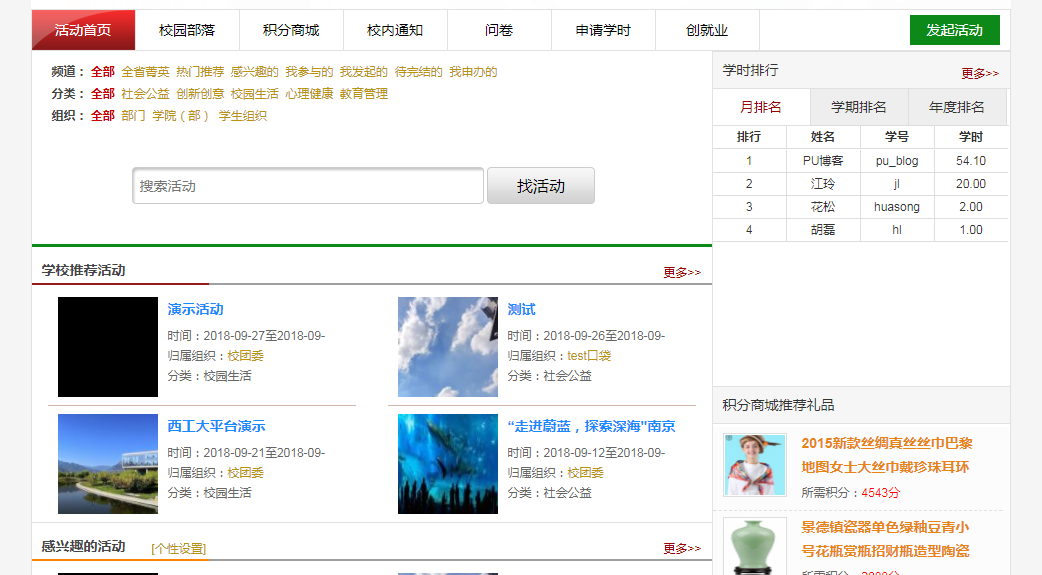 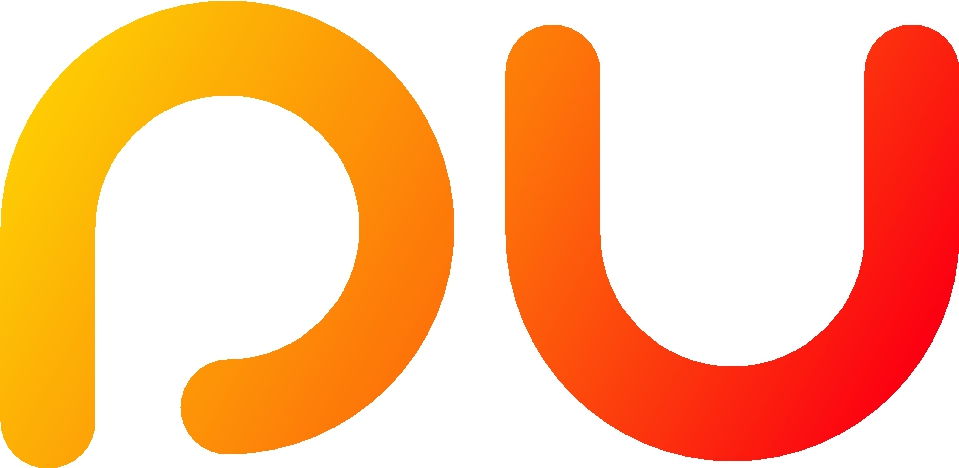 03 网页版 校园部落
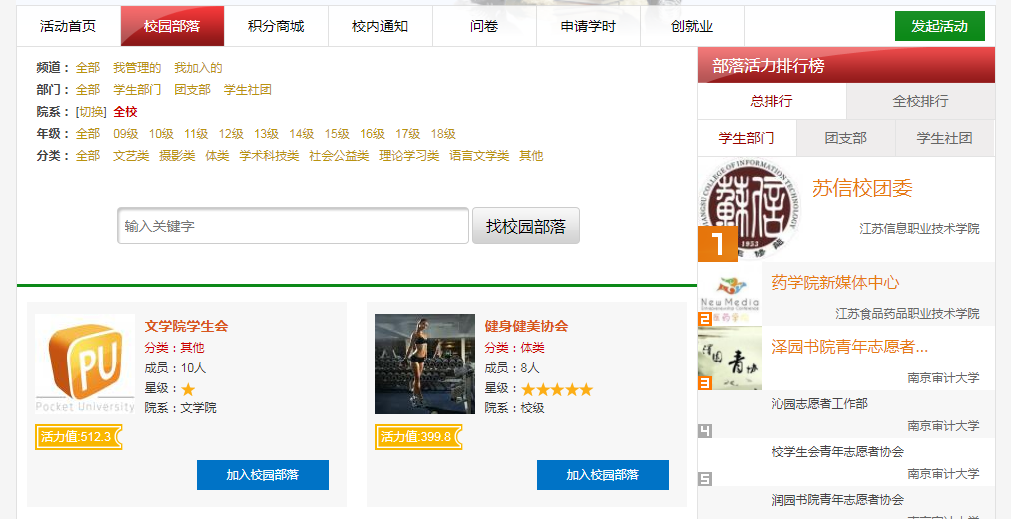 1.显示学校所有的校园社团及组织

2.总部落排行榜：显示全省高校最具活力的前十名，全校排行则显示各自学校的前十位
Lorem ipsum dolor sit amet, consectetuer adipiscing elit, sed diam nonummy nibh euismod tincidunt ut laoreet dolore magna aliquam erat volutpat.
Lorem ipsum dolor sit amet, consectetuer adipiscing elit, sed diam nonummy nibh euismod tincidunt ut laoreet dolore magna aliquam erat volutpat.
Lorem ipsum dolor sit amet, consectetuer adipiscing elit, sed diam nonummy nibh euismod tincidunt ut laoreet dolore magna aliquam erat volutpat.
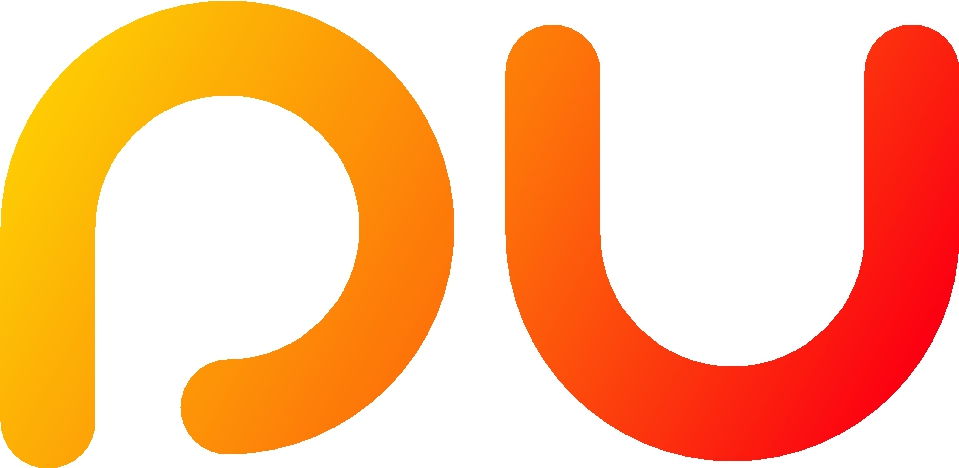 03 网页版 申请实践学分
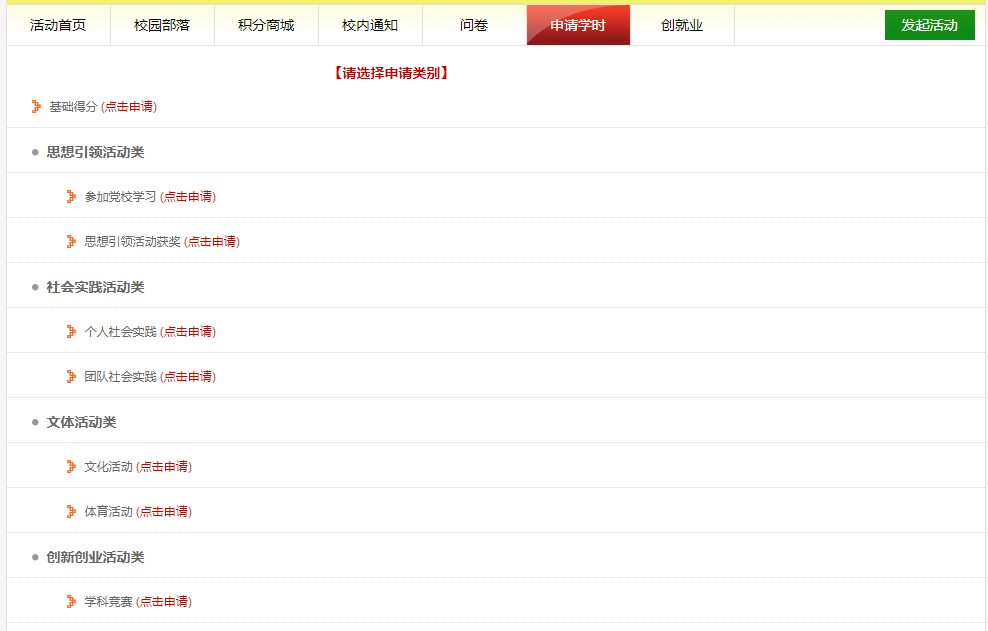 1.选择需要申请的项目填写完成后提交

2.学生可在前台查看个人申请的通过情况及获得学分（学时）明细
Lorem ipsum dolor sit amet, consectetuer adipiscing elit, sed diam nonummy nibh euismod tincidunt ut laoreet dolore magna aliquam erat volutpat.
Lorem ipsum dolor sit amet, consectetuer adipiscing elit, sed diam nonummy nibh euismod tincidunt ut laoreet dolore magna aliquam erat volutpat.
Lorem ipsum dolor sit amet, consectetuer adipiscing elit, sed diam nonummy nibh euismod tincidunt ut laoreet dolore magna aliquam erat volutpat.
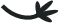 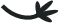 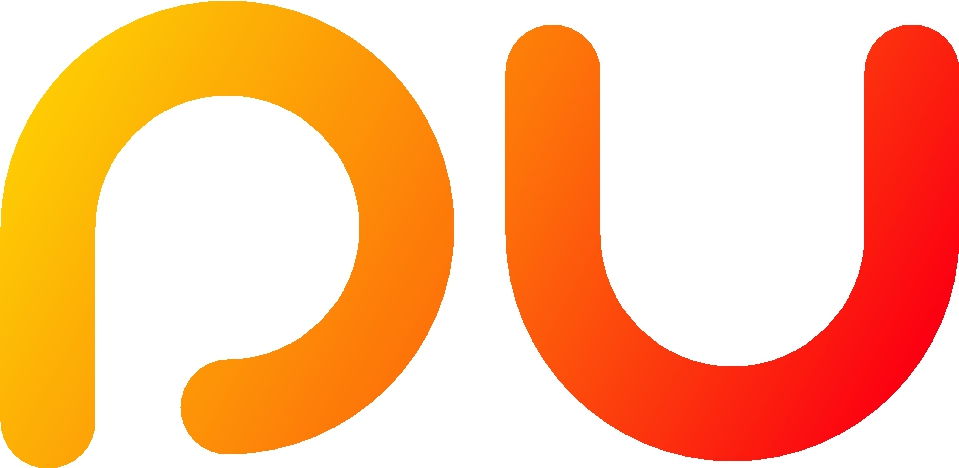 PU口袋校园
THANKS
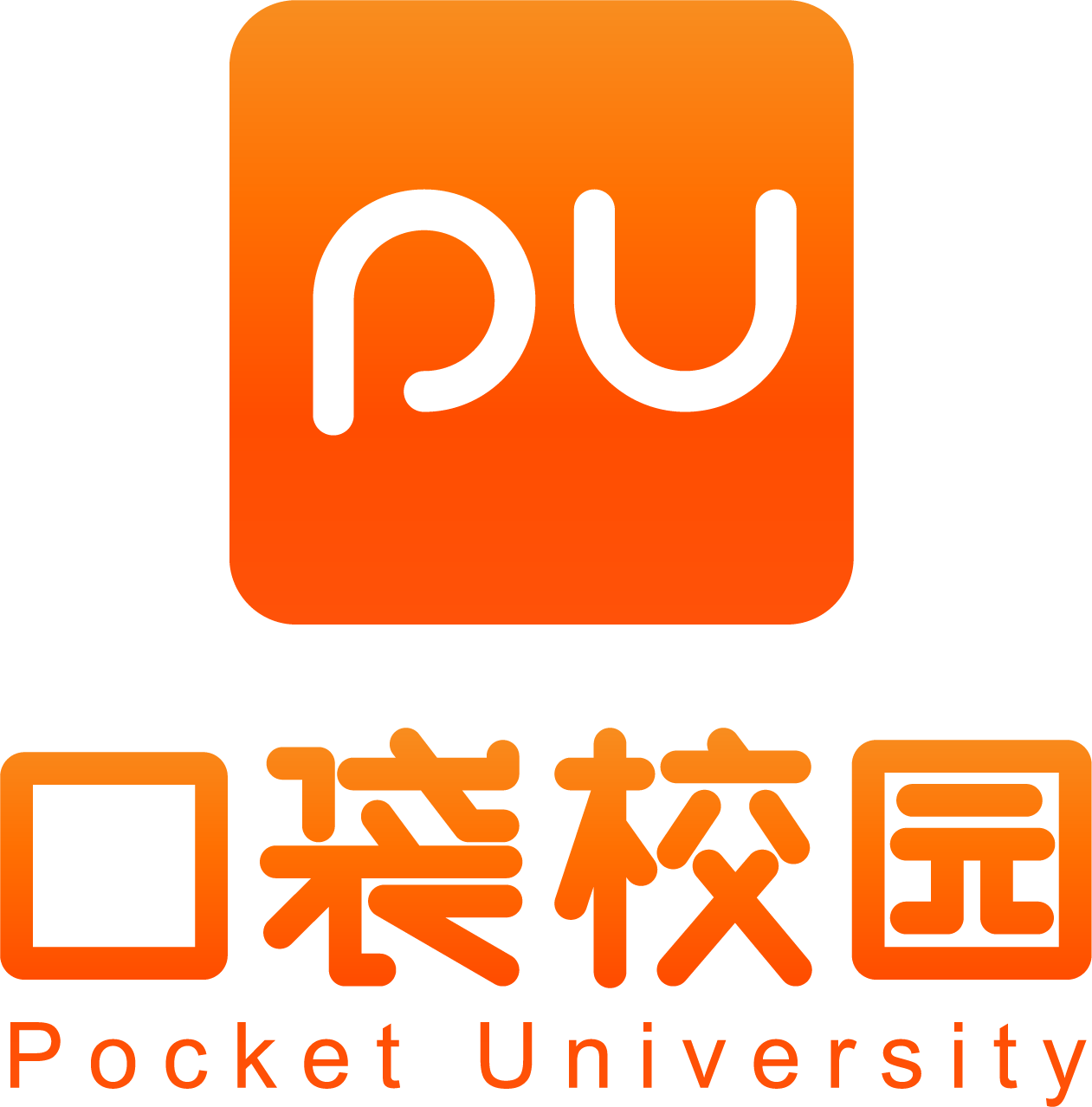